Закрытая Школа!
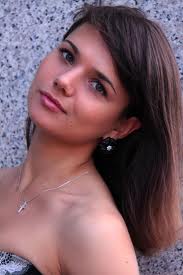 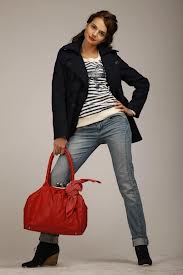 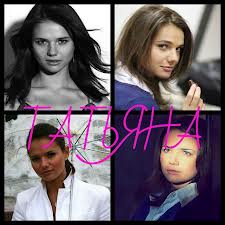 Татьяна Космачёва!
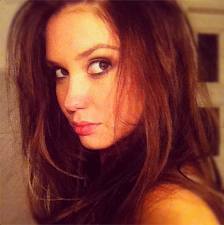 Агата Муцениеце!
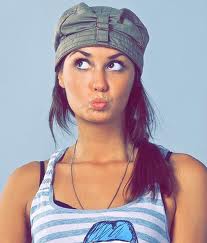 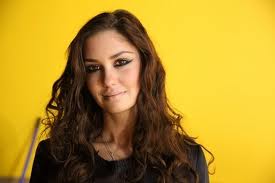 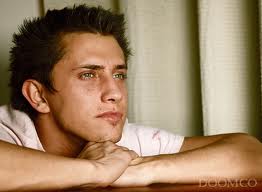 Павел Прилучный!
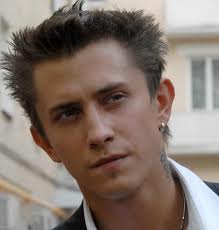 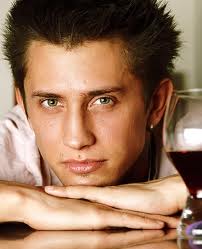 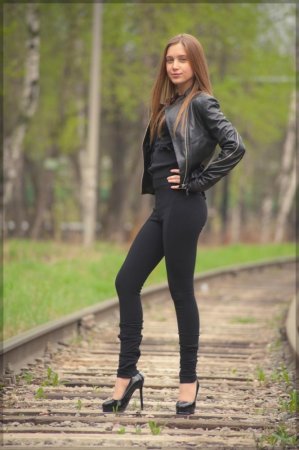 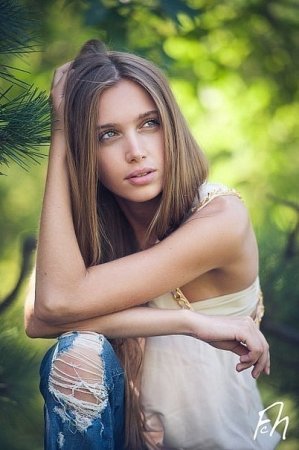 Анна Андрусенко!
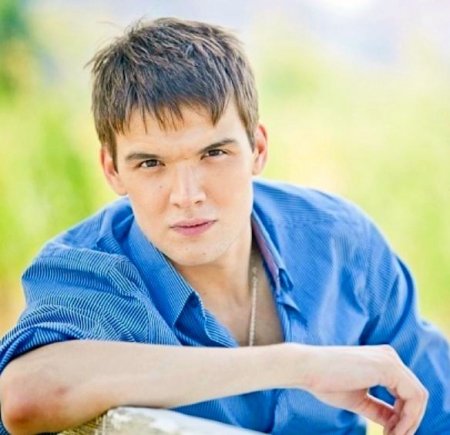 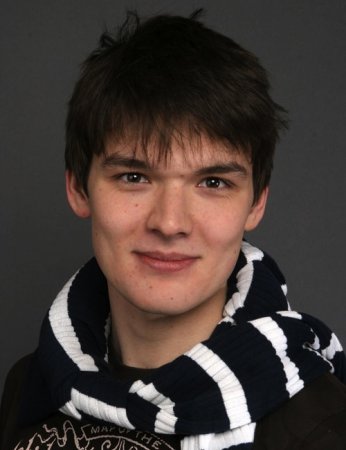 Алексей Коряков!
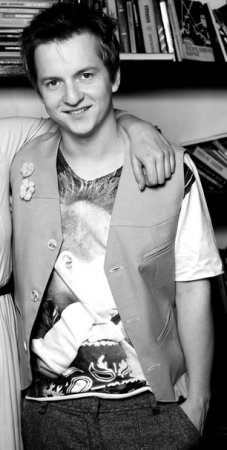 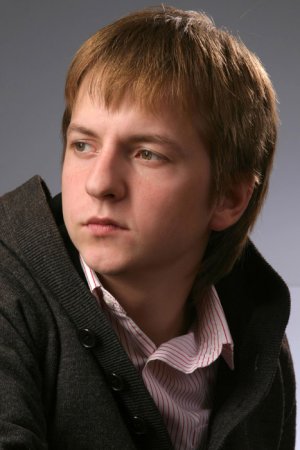 Игорь Юртаев!
Спасибо за внимание!